МИНИСТЕРСТВО СЕЛЬСКОГО ХОЗЯЙСТВА РОССИЙСКОЙ ФЕДЕРАЦИИ
ФЕДЕРАЛЬНОЕ ГОСУДАРСТВЕННОЕ БЮДЖЕТНОЕ ОБРАЗОВАТЕЛЬНОЕ УЧРЕЖДЕНИЕ ВЫСШЕГО ОБРАЗОВАНИЯ
РОССИЙСКИЙ ГОСУДАРСТВЕННЫЙ АГРАРНЫЙ УНИВЕРСИТЕТ – МСХА ИМЕНИ К.А. ТИМИРЯЗЕВА
(ФГБОУ ВО РГАУ-МСХА имени К.А. Тимирязева)
Калужский филиал
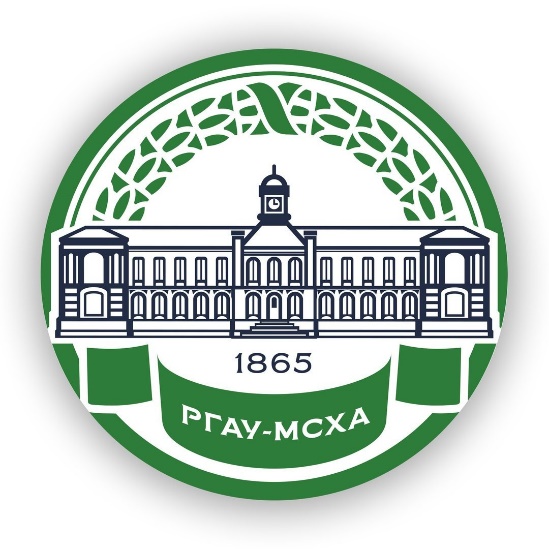 ИНСТУКЦИЯ ПО ДЕЙСТВИЯМ ОБУЧАЮЩИХСЯ филиала УНИВЕРСИТЕТА
ВЗРЫВНОЕ УСТРОЙСТВО ОБНАРУЖЕНО НА ВХОДЕ КОРПУСА/ОБЩЕЖИТИЯ (ПРИ ПОПЫТКЕ ПРОНОСА)
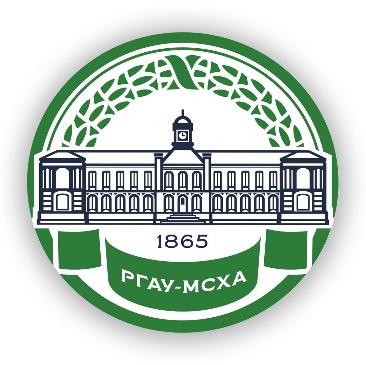 ВЗРЫВНОЕ УСТРОЙСТВО ОБНАРУЖЕНО НА ВХОДЕ КОРПУСА/ОБЩЕЖИТИЯ 
(ПРИ ПОПЫТКЕ ПРОНОСА)
Действия ОБУЧАЮЩИХСЯ
Проследовать на безопасное расстояние от предполагаемого взрывного устройства (места его проноса или провоза).
Действовать по распоряжению руководителя филиала Университета, охранника или работника организации.
В случае эвакуации сохранять спокойствие, отключить средства связи.
Оказывать помощь и поддержку другим обучающимся только по указанию работников организации.
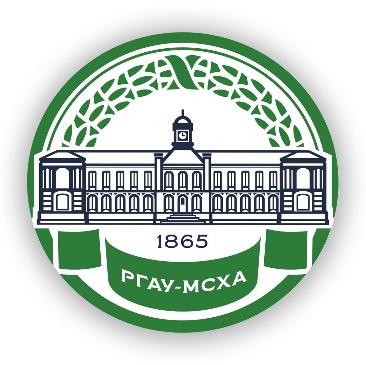 ВЗРЫВНОЕ УСТРОЙСТВО ОБНАРУЖЕНО НА ВХОДЕ КОРПУСА/ОБЩЕЖИТИЯ 
(ПРИ ПОПЫТКЕ ПРОНОСА)
Действия обучающихся
При обнаружении подозрительного предмета запрещается:
1. Трогать, вскрывать, передвигать или предпринимать какие-либо иные действия с обнаруженным предметом.
2. Использовать мобильные телефоны и другие средства радиосвязи вблизи такого предмета.
3. Подпускать посторонних лиц к данному предмету, вещам.
 
Необходимо помнить, что внешний вид предмета может скрывать его настоящее назначение.
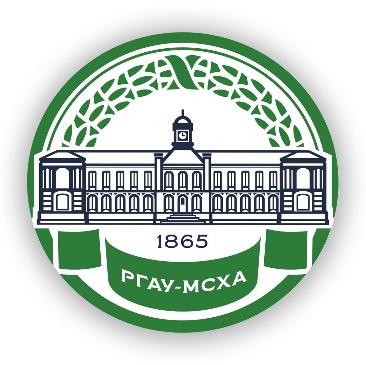 ВЗРЫВНОЕ УСТРОЙСТВО ОБНАРУЖЕНО НА ВХОДЕ КОРПУСА/ОБЩЕЖИТИЯ 
(ПРИ ПОПЫТКЕ ПРОНОСА)
Действия обучающихся
Необходимо помнить, что внешний вид предмета может скрывать его настоящее назначение.
На наличие взрывного устройства, других опасных предметов могут указывать следующие признаки:
ПРИЗНАКИ ВЗРЫВНОГО УСТРОЙСТВА
1. Присутствие проводов, небольших антенн, изоленты, шпагата, веревки, скотча в пакете, либо торчащие из пакета.
2. Шум из обнаруженных подозрительных предметов (пакетов, сумок и др.). Это может быть тиканье часов, щелчки и т.п.
3. Наличие элементов питания (батареек), сотового телефона.
4. Растяжки из проволоки, веревок, шпагата, лески.
5. Необычное размещение предмета.
6. Наличие предмета, несвойственного для данной местности.
7. Специфический запах, несвойственный данной местности.
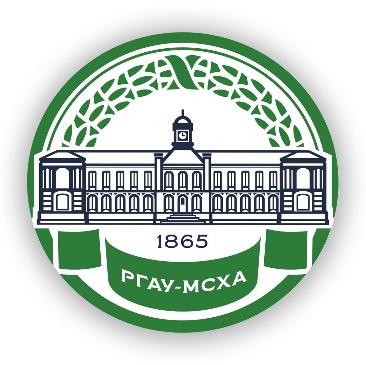 ВЗРЫВНОЕ УСТРОЙСТВО ОБНАРУЖЕНО НА ВХОДЕ КОРПУСА/ОБЩЕЖИТИЯ 
(ПРИ ПОПЫТКЕ ПРОНОСА)
РЕКОМЕНДУЕМЫЕ РАССТОЯНИЯ
 ДЛЯ ЭВАКУАЦИИ И ОЦЕПЛЕНИЯ ПРИ ОБНАРУЖЕНИИ ВЗРЫВНОГО УСТРОЙСТВА
 ИЛИ ПОХОЖЕГО НА НЕГО ПРЕДМЕТА
1. Граната РГД-5 – 50 метров 
2. Граната Ф-1 – 200 метров
3. Тротиловая шашка массой 200 граммов – 45 метров
4. Тротиловая шашка массой 400 граммов – 55 метров
5. Пивная банка 0,33 литра – 60 метров
6. Чемодан (кейс) – 230 метров
7. Дорожный чемодан – 350 метров
8. Автомобиль типа «Жигули» – 460 метров
9. Автомобиль типа «Волга» – 580 метров
10. Микроавтобус – 920 метров
11. Грузовая автомашина (фургон) – 1240 метров